Figure 1. Ten degree static perimetry is shown for the 3 patients with visual field defects. JT top, BA middle, and JH ...
Cereb Cortex, Volume 19, Issue 12, December 2009, Pages 2880–2890, https://doi.org/10.1093/cercor/bhp059
The content of this slide may be subject to copyright: please see the slide notes for details.
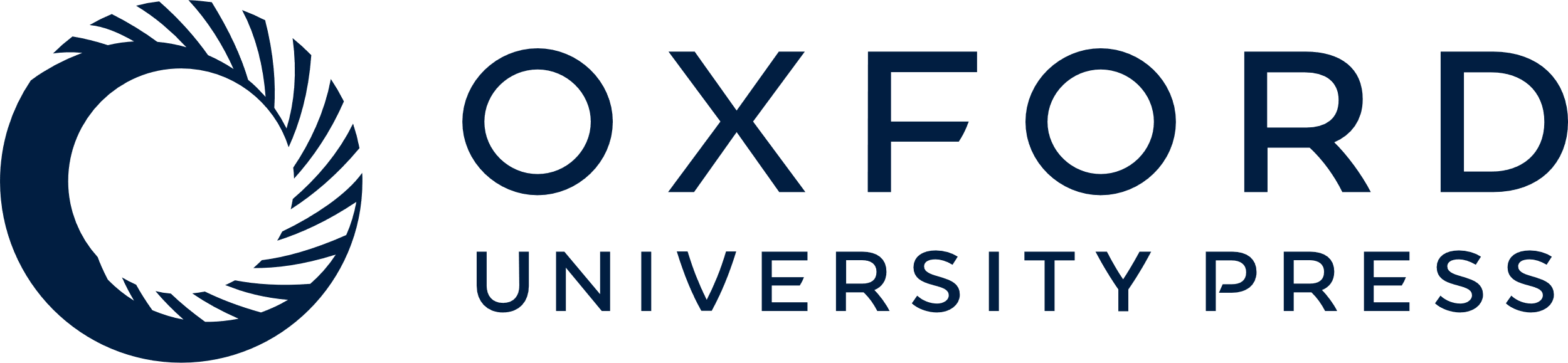 [Speaker Notes: Figure 1. Ten degree static perimetry is shown for the 3 patients with visual field defects. JT top, BA middle, and JH bottom. Left eye fields on the left.


Unless provided in the caption above, the following copyright applies to the content of this slide: © 2009 The AuthorsThis is an Open Access article distributed under the terms of the Creative Commons Attribution Non-Commercial License (http://creativecommons.org/licenses/by-nc/2.0/uk/) which permits unrestricted non-commercial use, distribution, and reproduction in any medium, provided the original work is properly cited.]